PubPol/Econ 541
Class 2The State of Play in International Trade and Trade Policy II:  OtherbyAlan V. DeardorffUniversity of Michigan2022
Announcements
Quiz 1 due Friday midnight.  
Accepted until Saturday midnight with penalty
Covers material from last Thursday and today only.
Class 2:  State of Play II:  Other
2
Pause for News
Class 0:  Introduction & Overview
3
State of Play:  Other
Outline
Background from KOM
Brexit
Pandemic and Trade
China Trade Actions
Russia Sanctions
Other Disputes and Actions
Class 2:  State of Play II:  Other
4
World Trade Growth
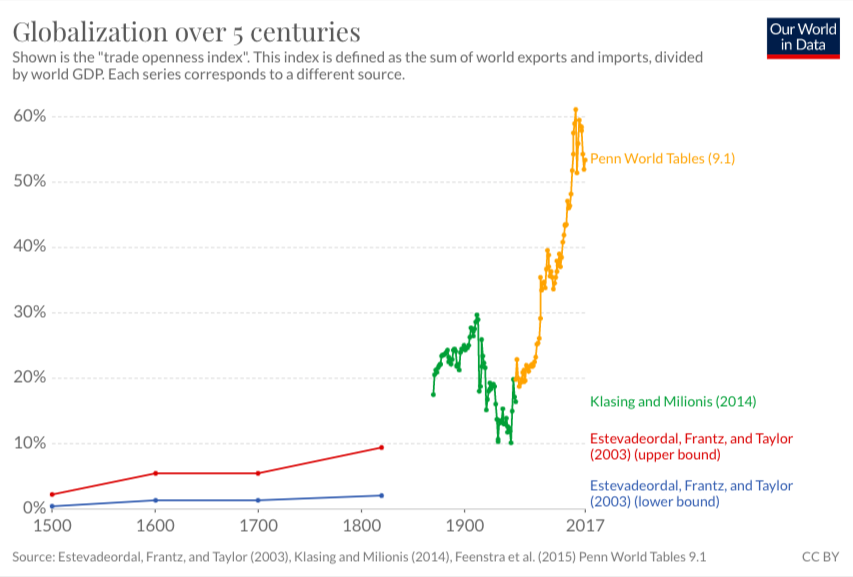 Class 2:  State of Play II:  Other
5
[Speaker Notes: Our World in Data
https://ourworldindata.org/trade-and-globalization]
World Trade Growth
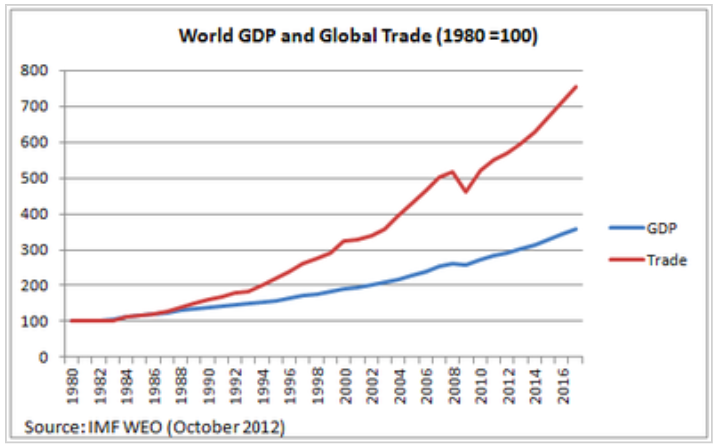 Class 2:  State of Play II:  Other
6
[Speaker Notes: https://g2reports.weebly.com/reports.html]
Pause for Discussion
Class 0:  Introduction & Overview
7
Questions from KOM
How much has trade grown? why? 
Who gains from trade?  
What does trade between two countries depend on?  
Why is the gravity model useful? 
Do national borders interfere with trade? 
Why is trade in services growing?
Claas 1:  State of Play I: Trade Wars
8
Brexit
Brexit Timeline
Jun 23, 2016:  Referendum
UK votes to leave EU
Mar 29, 2017:  EU exit provision triggered
UK PM initiates 2-year exit process
2019: Several extensions asked and given
Jan 31, 2020:  UK leaves EU
Transition period (policies unchanged) thru 2020
Dec 31, 2020:  Transition period ends
Class 2:  State of Play II:  Other
9
[Speaker Notes: Walker, Nigel, ” Brexit timeline: events leading to the UK’s exit from the European Union,” House of Commons Library, June 10, 2020.
https://commonslibrary.parliament.uk/research-briefings/cbp-7960/]
Brexit
The Brexit Agreement
Reached Dec 24, 2020
EU Ambassadors approved Dec 28
UK MPs approved Dec 30
Signed Dec 30
Effective provisionally Jan 1, 2021
Entered into force May 1, 2021, after ratification
Title:  “Trade and Cooperation Agreement”
Class 2:  State of Play II:  Other
10
Brexit
The Brexit Agreement
Features:
Free Trade Agreement for goods, but with rules of origin (no longer customs union)
Some limited mutual market access for services
Not included:
Free movement of persons
UK subject to European Court of Justice
UK subject to EU regulations
Class 2:  State of Play II:  Other
11
Brexit
Northern Ireland (N.I.) Protocol
Part of the Brexit Withdrawal Agreement from Dec 24, 2020
Avoids hard border between N.I. (part of UK) and Ireland (EU member country) by
Keeping N.I. in EU customs union
Adding customs checks, etc., between N.I. and Great Britain (the rest of UK:  England, Scotland, Wales)
Reason:  To avoid re-igniting the “Troubles”
Class 2:  State of Play II:  Other
12
Brexit
The N.I. Protocol Is Contentious
Trade within UK between N.I. and Great Britain is costly and cumbersome
Must pass through customs checks
These often include checks for satisfying regulations (health & safety, etc.)
PM Johnson in June 2022 (before he stepped down) submitted a bill to “rip up” the Protocol
Class 2:  State of Play II:  Other
13
Pause for Discussion
Class 0:  Introduction & Overview
14
Questions on Brexit (Kirkegaard)
What UK objectives are mentioned here as having been achieved by the agreement?
What aspects of UK-EU interactions will be adversely affected by the agreement?
What is the relevance of 
“rules of origin”?
“minimal processing requirements”?
Claas 1:  State of Play I: Trade Wars
15
Questions on Brexit (Castle)
What is the most problematic piece of the protocol? 
Why did they not just have a normal EU-UK border between Ireland and Northern Ireland? 
Why are sausages an issue?
Claas 1:  State of Play I: Trade Wars
16
Questions on Brexit (Parker)
What did the Northern Ireland Protocol do, to the extent that you can tell from this? 
What does this new law try to do? 
What motivates this?  Are the people in Northern Ireland unhappy with it? 
Who objects to this, and why? 
Will the law take effect?
Claas 1:  State of Play I: Trade Wars
17
Pandemic and Trade
Cases and deaths
Changes in trade
Changes in trade policies
Class 2:  State of Play II:  Other
18
[Speaker Notes: Walker, Nigel, ” Brexit timeline: events leading to the UK’s exit from the European Union,” House of Commons Library, June 10, 2020.
https://commonslibrary.parliament.uk/research-briefings/cbp-7960/]
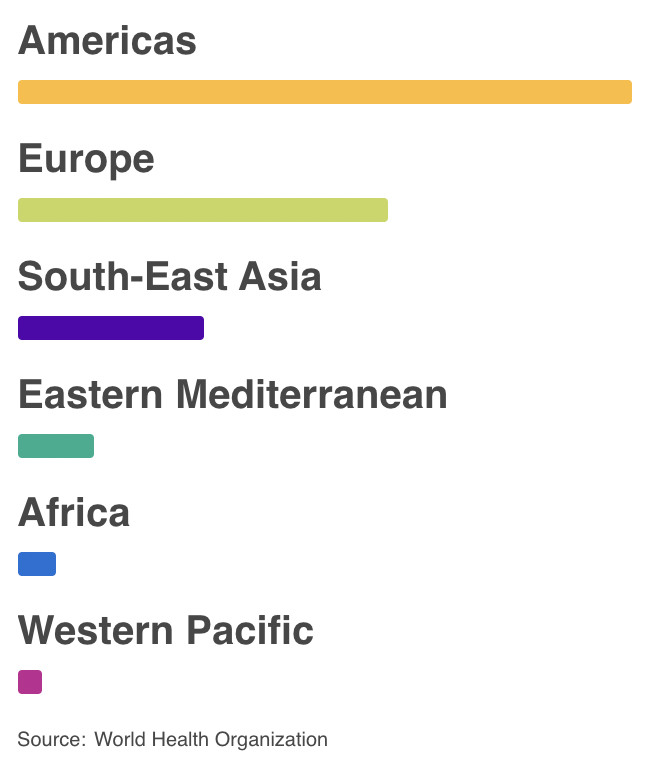 Cases
Daily Confirmed Cases
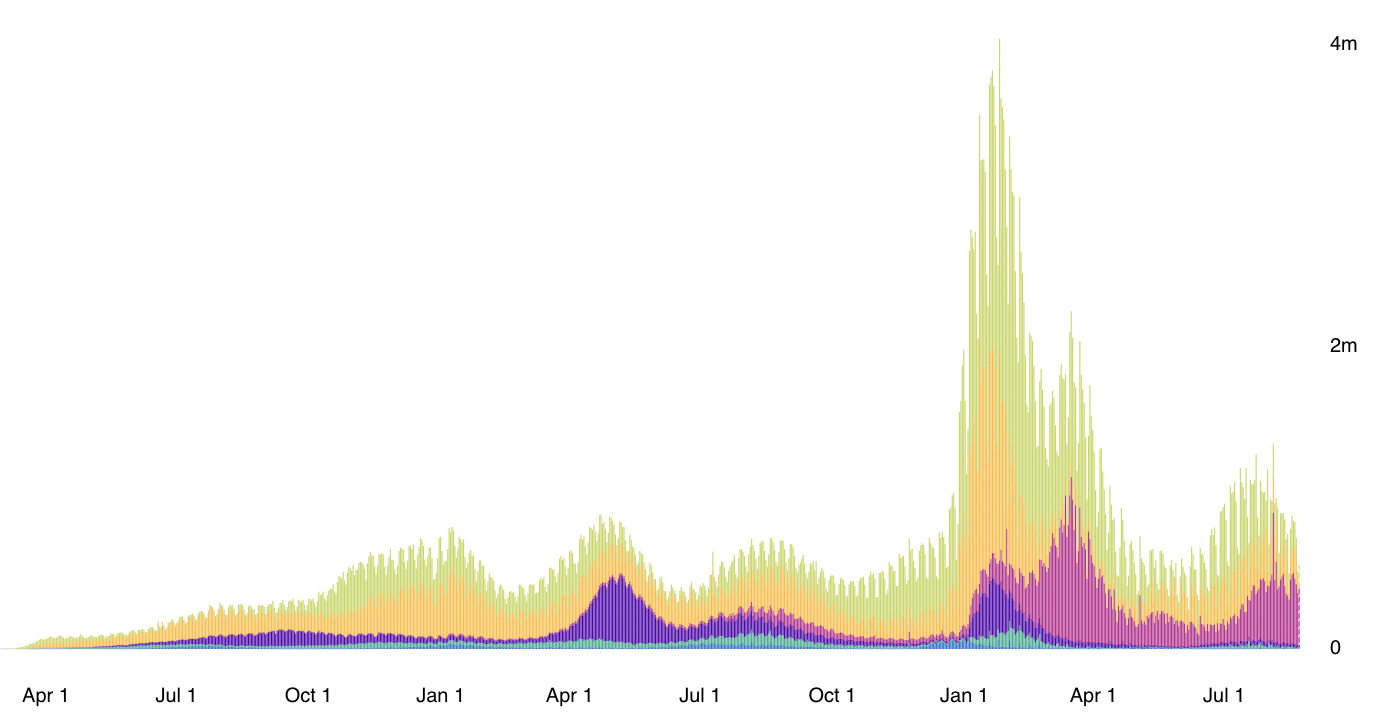 2020                          2021                                       2022
Source:  WHO Coronavirus Disease (COVID-19) Dashboard as of Aug 23, 2022
19
[Speaker Notes: WHO Coronavirus Disease (COVIC-19) Dashboard 
https://covid19.who.int/?gclid=CjwKCAiAuoqABhAsEiwAdSkVVNd67qw_hEb4v9v3UxACJd_csZMJl8Yc5UjaAIYt53KJWSQiXZPlRxoCm0kQAvD_BwE]
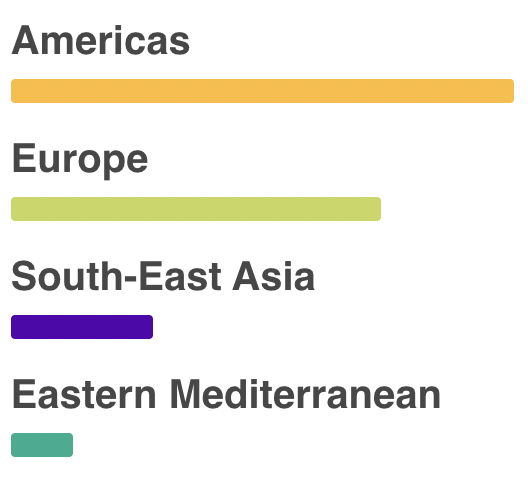 Deaths
Daily Deaths
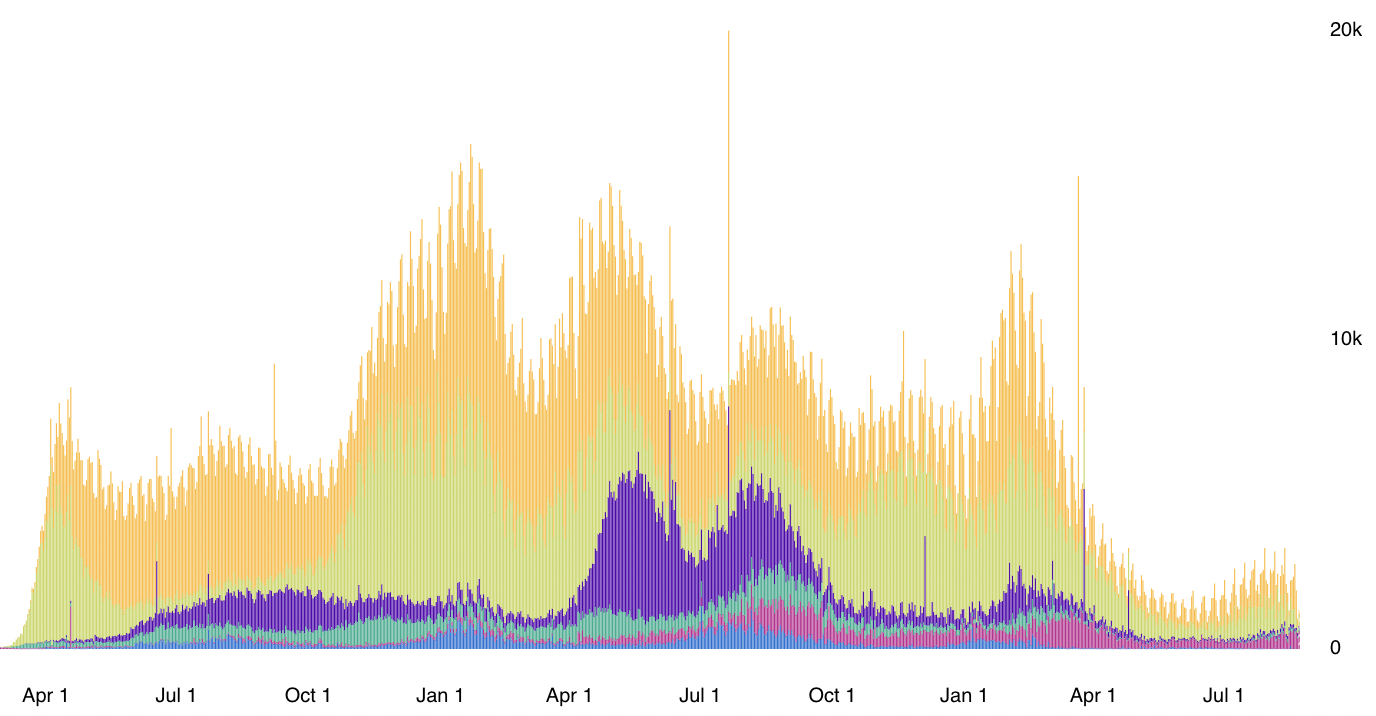 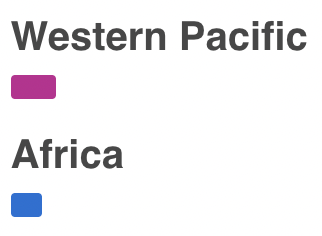 2020                          2021                                       2022
Source:  WHO Coronavirus Disease (COVID-19) Dashboard as of Aug 23, 2022
20
[Speaker Notes: WHO Coronavirus Disease (COVIC-19) Dashboard 
https://covid19.who.int/?gclid=CjwKCAiAuoqABhAsEiwAdSkVVNd67qw_hEb4v9v3UxACJd_csZMJl8Yc5UjaAIYt53KJWSQiXZPlRxoCm0kQAvD_BwE]
Pandemic and Trade
Global trade dropped abruptly, due to
Factory shutdowns, first in China, then elsewhere, cutting supply
Supply chains interrupted, cutting supply even from factories not shut down
Incomes fell as jobs were lost, cutting demand
Some shipping, and most air transport, stopped due to virus (much normally rides with passengers)
Class 2:  State of Play II:  Other
21
[Speaker Notes: Walker, Nigel, ” Brexit timeline: events leading to the UK’s exit from the European Union,” House of Commons Library, June 10, 2020.
https://commonslibrary.parliament.uk/research-briefings/cbp-7960/]
Pandemic and Trade
Trade then recovered just as abruptly
Much faster than after 2008 financial crisis
Trade in goods then set records in 2021
Trade in services resumed growth later, just recently surpassing pre-pandemic levels
Class 2:  State of Play II:  Other
22
[Speaker Notes: Walker, Nigel, ” Brexit timeline: events leading to the UK’s exit from the European Union,” House of Commons Library, June 10, 2020.
https://commonslibrary.parliament.uk/research-briefings/cbp-7960/]
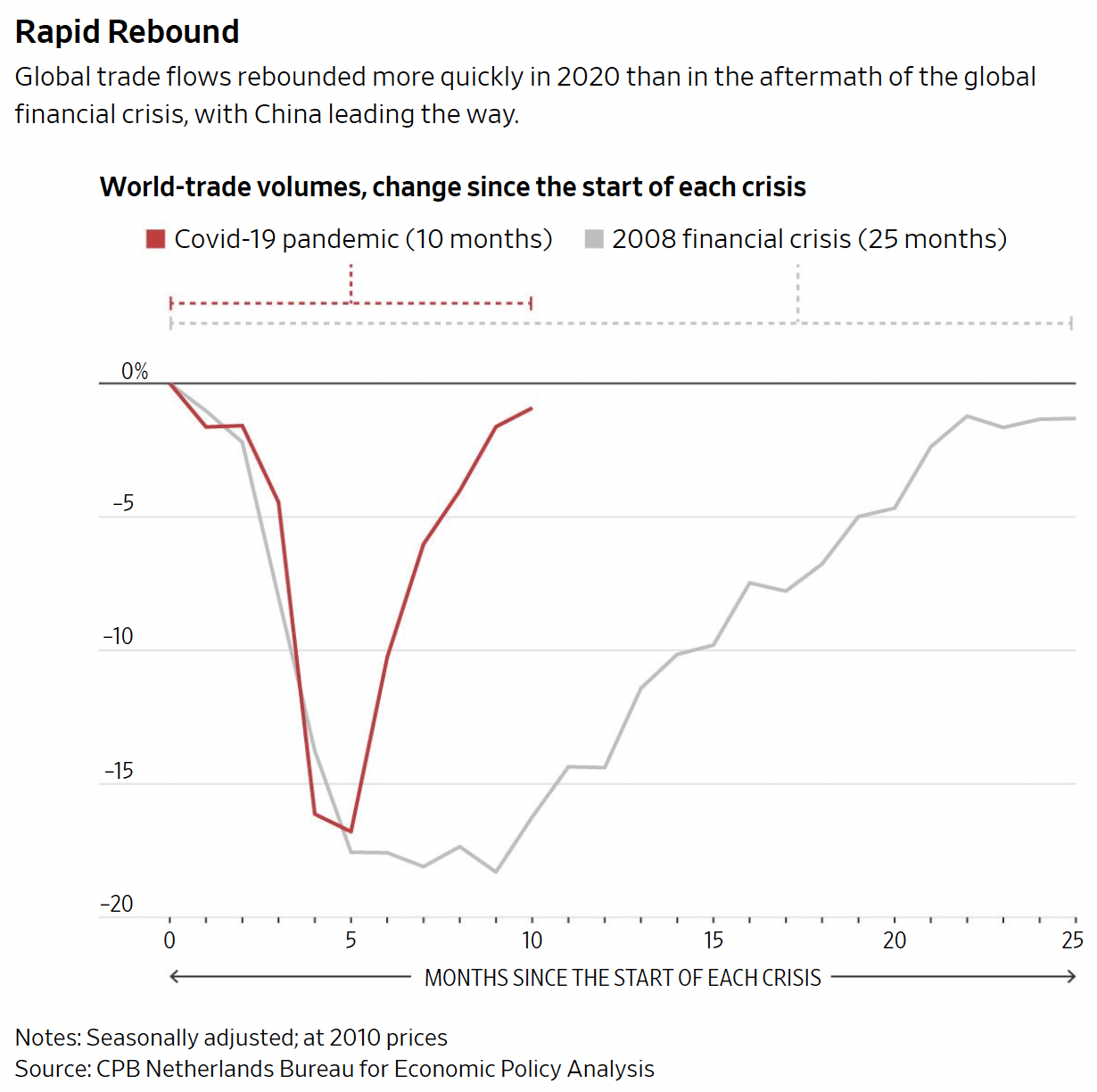 Class 2:  The State of Play II:  Other
23
Hannon, WSJ, 2/25/21.
[Speaker Notes: Hannon, Paul, "Global Trade Roars Back From Depths of Covid-19 Pandemic", Wall Street Journal,, February 25, 2021.]
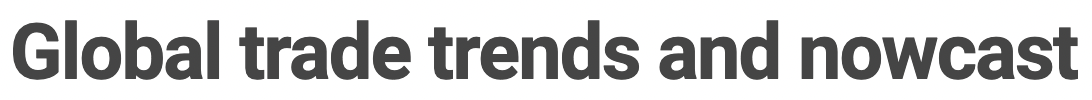 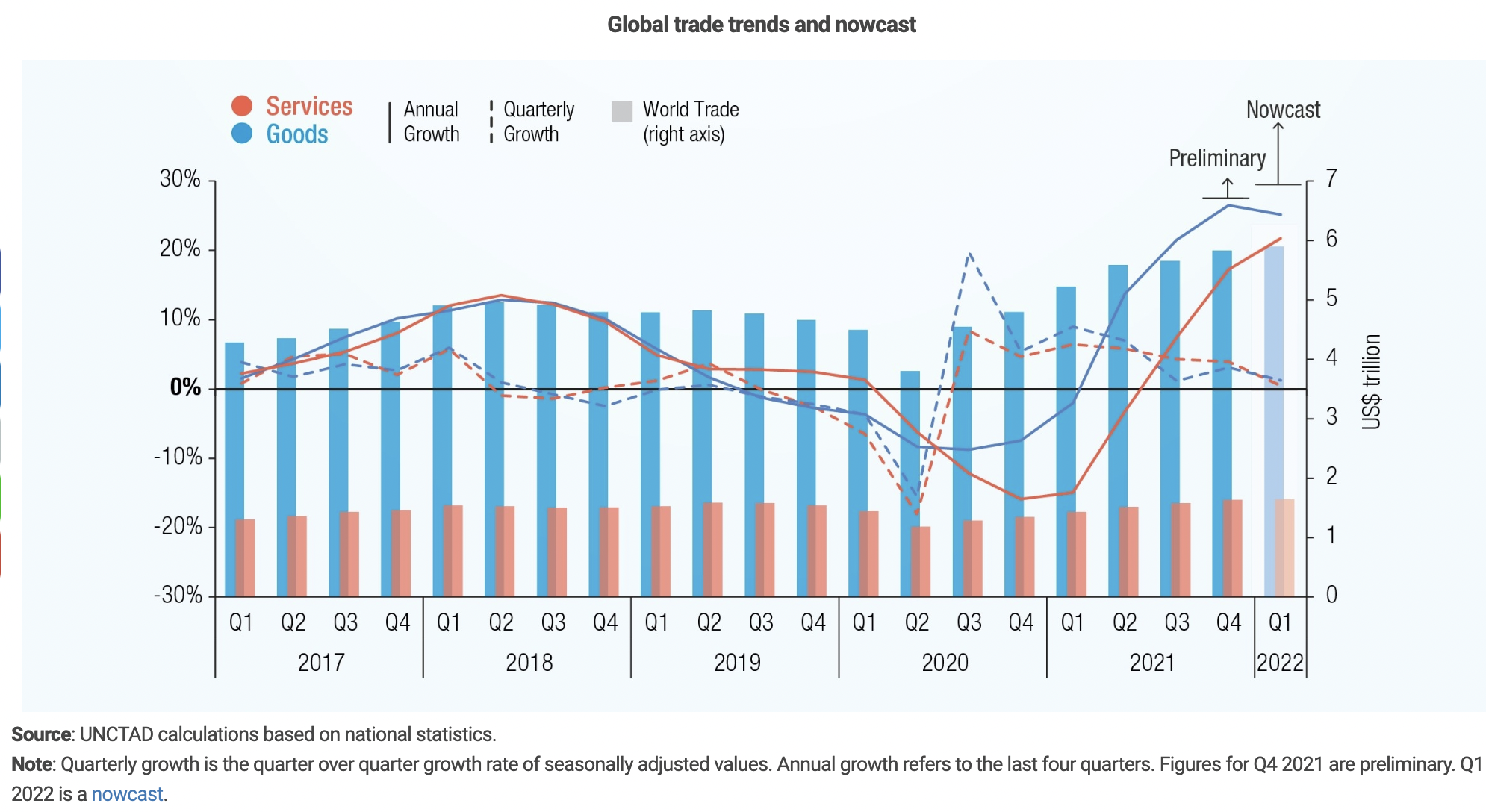 Pandemic drop and recovery
Source:  UNCTAD, February 17, 2022
Class 2:  The State of Play II:  Other
24
[Speaker Notes: UNCTAD, “Global trade hits record high of $28.5 trillion in 2021, but likely to be subdued in 2022,” 17 February 2022.
https://unctad.org/news/global-trade-hits-record-high-285-trillion-2021-likely-be-subdued-2022]
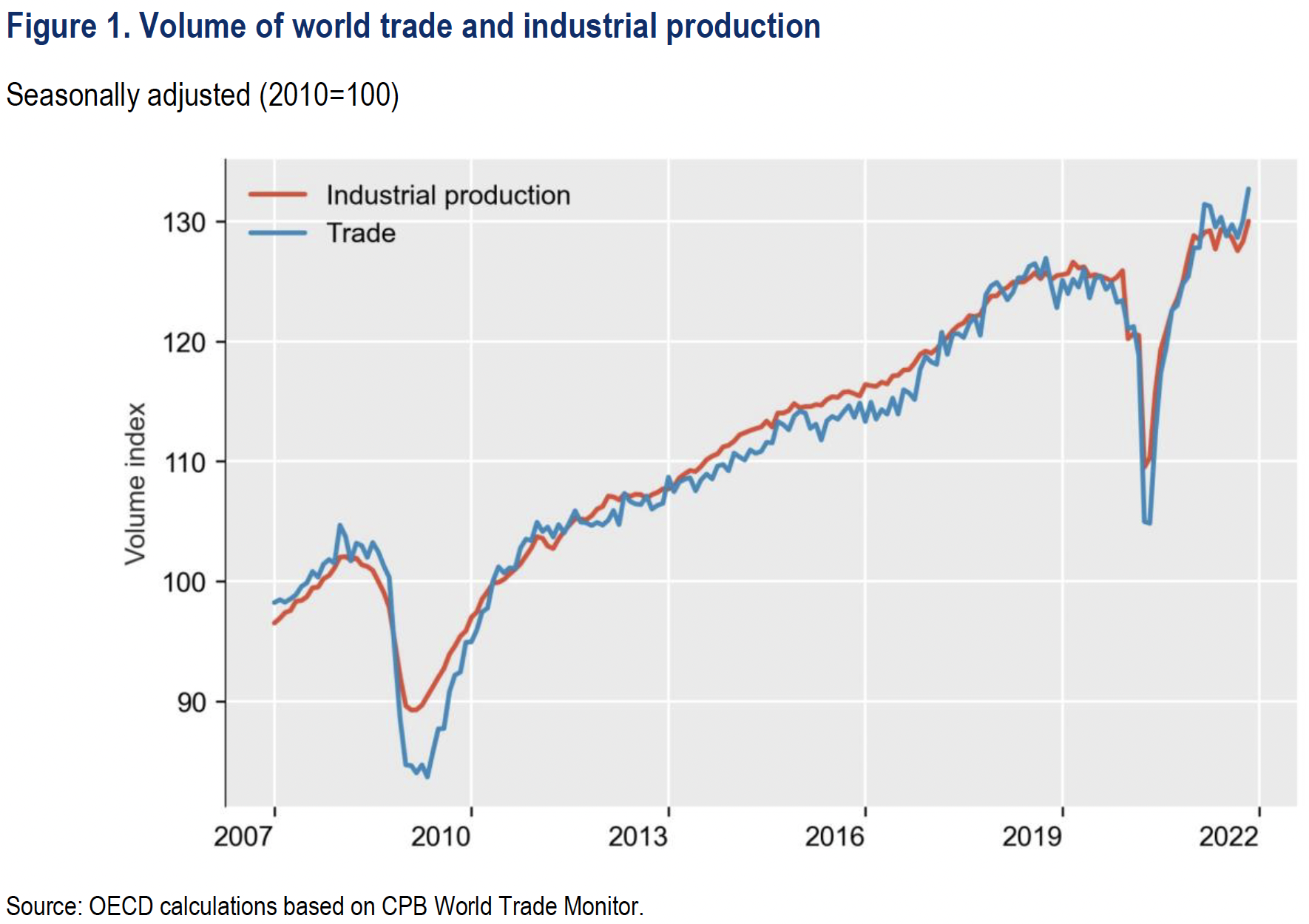 Class 2:  The State of Play II:  Other
25
[Speaker Notes: OECD, “International trade during the COVID-19 pandemic: Big shifts and uncertainty,” March 20, 2022.  [13p]. https://read.oecd-ilibrary.org/view/?ref=1129_1129345-casormobh7&title=International-trade-during-the-COVID-19-pandemic]
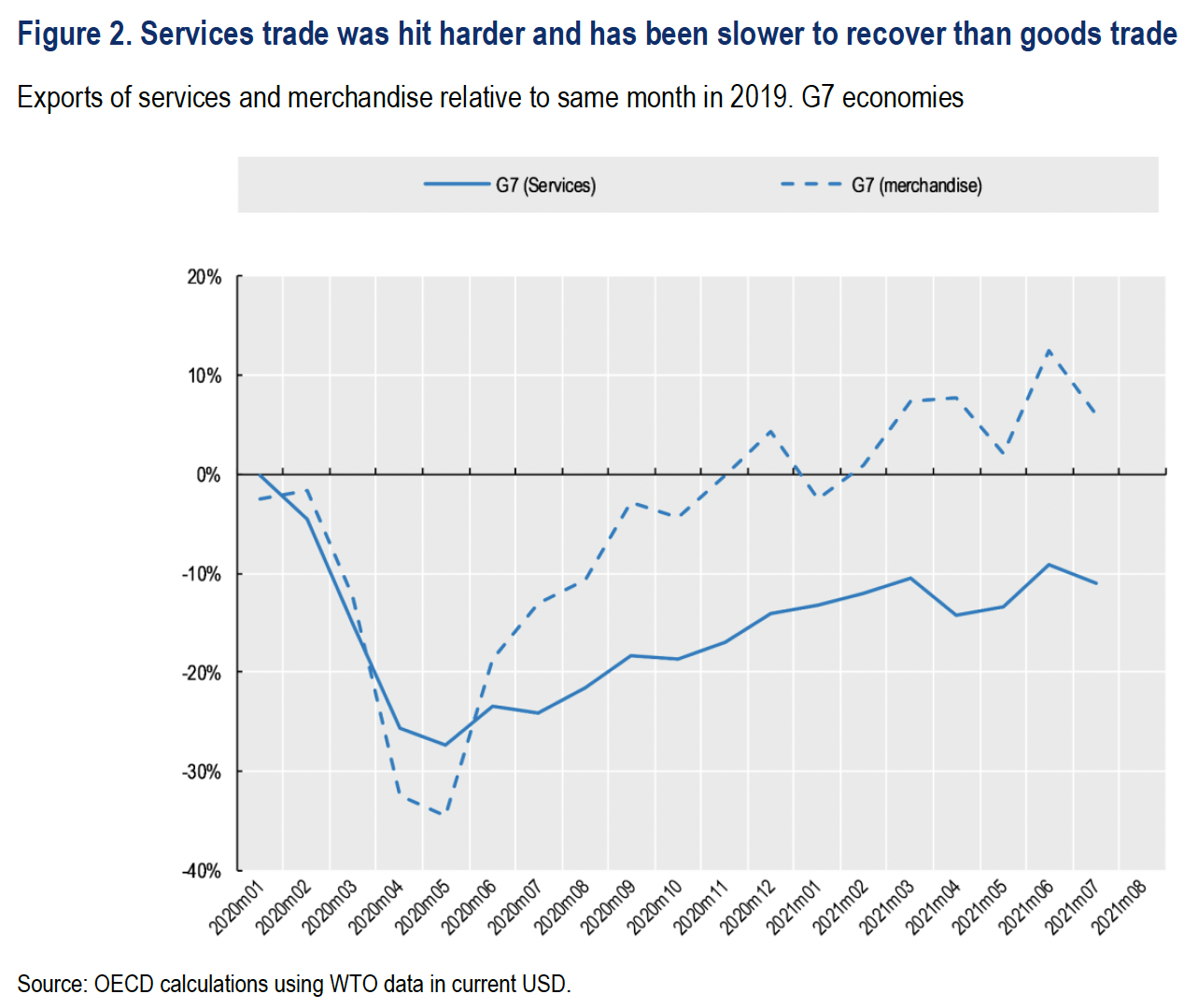 Class 2:  The State of Play II:  Other
26
[Speaker Notes: OECD, “International trade during the COVID-19 pandemic: Big shifts and uncertainty,” March 20, 2022.  [13p]. https://read.oecd-ilibrary.org/view/?ref=1129_1129345-casormobh7&title=International-trade-during-the-COVID-19-pandemic]
Pandemic and Trade
Effects on policies
Export bans to keep in tools to fight virus
Import bans to keep out virus
Tariff reductions (just a few, to help needed access, mostly on medical supplies)
A group of countries committed to “keeping supply and trade links open” for “essential goods, especially medical supplies”
Class 2:  State of Play II:  Other
27
[Speaker Notes: Walker, Nigel, ” Brexit timeline: events leading to the UK’s exit from the European Union,” House of Commons Library, June 10, 2020.
https://commonslibrary.parliament.uk/research-briefings/cbp-7960/]
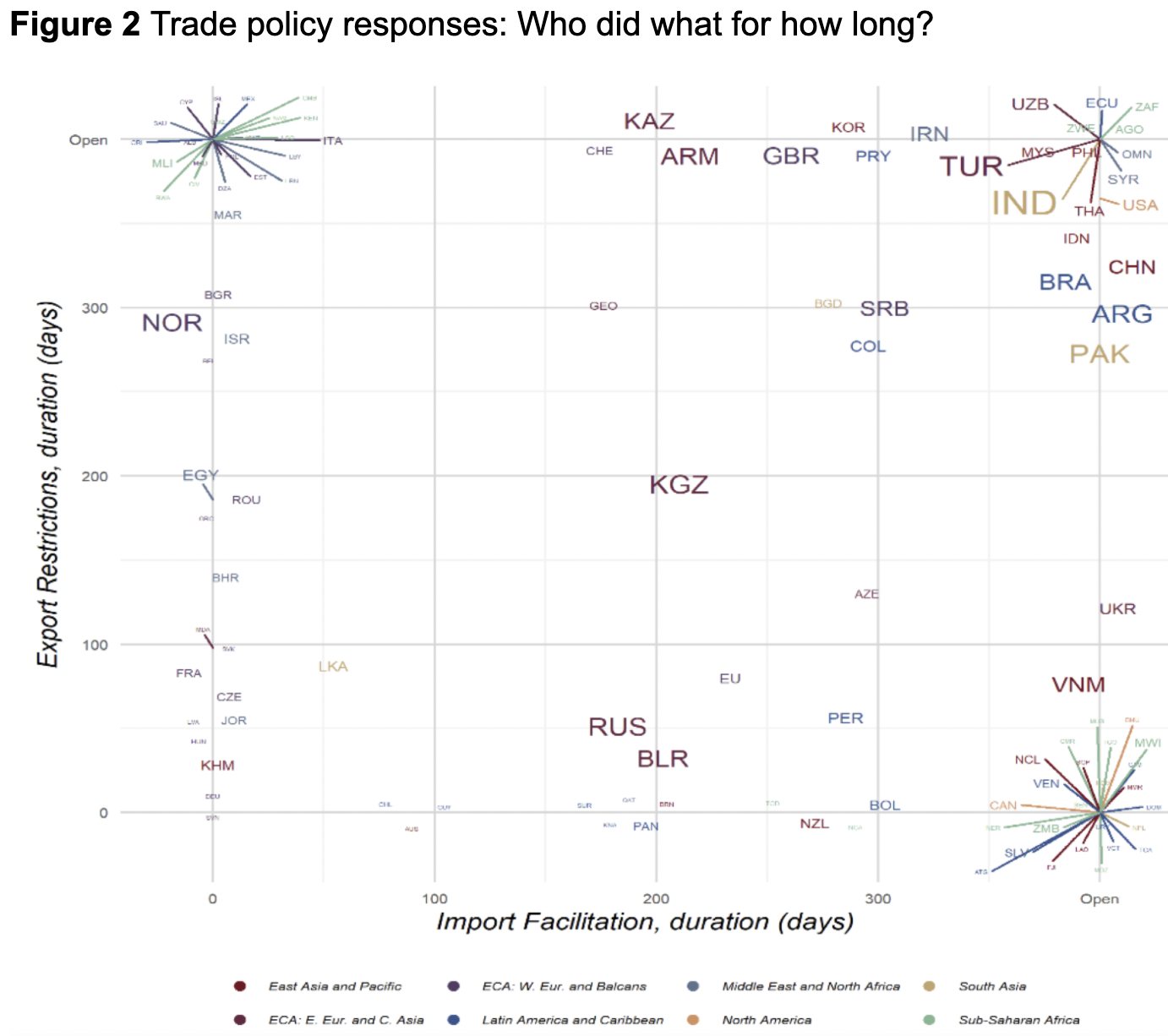 Countries with only export restriction, extending beyond 2020
USA
Inc. ITL
Inc. IND
Notes: Coloured lines point to the names of countries located in the same space of a graph. Countries are displayed in terms of the duration (in days) of the longest period with at least one active import liberalization measure (horizontal axis) and at least one active export restriction (vertical axis). The value "Open" at the end of each axis identifies measures without an end date or that extend beyond December 2020. The font size of each country code is proportional to the total number of measures implemented; colours identify the associated world region.
Countries with both import facilitation and export restriction, extending beyond 2020
CHN
Inc. CAN
Countries with only import facilitation, extending beyond 2020
Source:  Evenett et al.
Class 2:  State of Play II:  Other
28
[Speaker Notes: Evenett, Simon, Matteo Fiorini, Johannes Fritz, Bernard Hoekman, Piotr Lukaszuk, Nadia Rocha,Michele Ruta, Filippo Santi, Anirudh Shingal, “Trade policy responses to the COVID-19 pandemic:  Evidence from a new dataset,” VOXEU, December 11, 2020.
https://voxeu.org/article/trade-policy-responses-covid-19-pandemic-new-dataset]
Pandemic and Trade
Other effects
Seamen were stranded on board
Countries raced to be first with vaccine
Increased desire for self-sufficiency
Concerned about reliance on China for PPE
Trade in education suffered
Price of oil became negative
Countries with vaccines restricted exports
Class 2:  State of Play II:  Other
29
[Speaker Notes: Walker, Nigel, ” Brexit timeline: events leading to the UK’s exit from the European Union,” House of Commons Library, June 10, 2020.
https://commonslibrary.parliament.uk/research-briefings/cbp-7960/]
Pause for Discussion
Class 0:  Introduction & Overview
30
Questions on Pandemic (OECD)
How did the response of trade during the pandemic compare to that of the earlier global financial crisis? 
In what products did trade actually grow? 
What happened to the cost of ocean shipping, and why?
Claas 1:  State of Play I: Trade Wars
31
Questions on Pandemic (GDPC)
This is a summary of a larger report by whom?  What countries did it study?
What sorts of measures did the countries use during the pandemic? 
Which of these countries intervened most, and which least? 
What conclusion does the report draw about the role of international rules?
Claas 1:  State of Play I: Trade Wars
32
China Trade Actions
China has banned imports of meat several times over health concerns
2020:  Meats from Brazil over concerns about Covid-19 cases in processing plants
2020:  beef from Ireland after 1 mad-cow case
Sep 2021:  beef from Brazil after 2 mad-cow cases.  
Sep 2021:  beef from cattle under 30 months from UK after 1 mad-cow case
Class 2:  State of Play II:  Other
33
[Speaker Notes: Walker, Nigel, ” Brexit timeline: events leading to the UK’s exit from the European Union,” House of Commons Library, June 10, 2020.
https://commonslibrary.parliament.uk/research-briefings/cbp-7960/]
China Trade Actions
China halted trade with Lithuania in response to Lithuania allowing Taiwan to set up an office there representing “Taiwan” rather than “Taipei”
Action extends to goods from other countries with parts from Lithuania
Unprecedented?  No.
Halted salmon from Norway in 2010
Blocked agricultural imports from Australia in 2019
Class 2:  State of Play II:  Other
34
[Speaker Notes: Walker, Nigel, ” Brexit timeline: events leading to the UK’s exit from the European Union,” House of Commons Library, June 10, 2020.
https://commonslibrary.parliament.uk/research-briefings/cbp-7960/]
China Trade Actions
In June, China banned a fish, grouper, from Taiwan saying it was tainted by chemicals and drugs.
Last year China banned pineapples and wax apples from Taiwan saying they brought in pests.
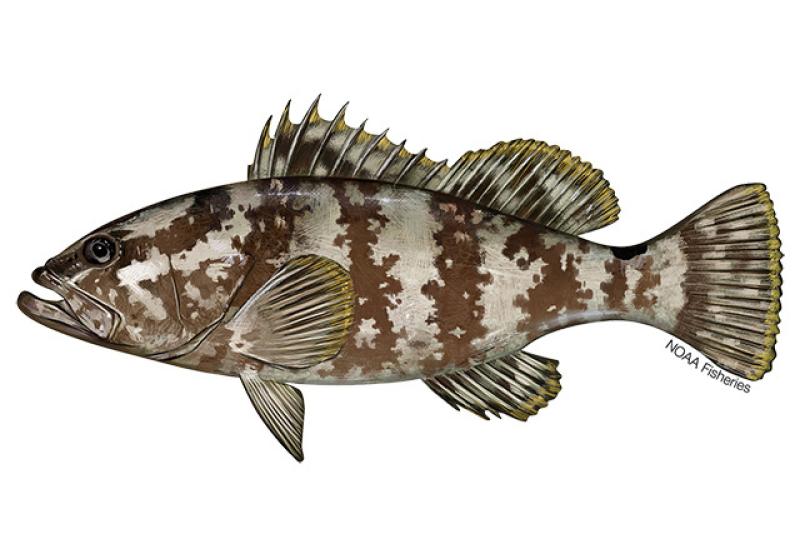 Class 2:  State of Play II:  Other
35
[Speaker Notes: Walker, Nigel, ” Brexit timeline: events leading to the UK’s exit from the European Union,” House of Commons Library, June 10, 2020.
https://commonslibrary.parliament.uk/research-briefings/cbp-7960/]
China Trade Actions
In August, in response to US House Speaker Nancy Pelosi visiting Taiwan
China 
Blocked imports from hundreds of Taiwanese food producers
Suspended exports of natural sand
This is a “huge expansion” compared to China’s earlier uses of economic levers
Class 2:  State of Play II:  Other
36
[Speaker Notes: Walker, Nigel, ” Brexit timeline: events leading to the UK’s exit from the European Union,” House of Commons Library, June 10, 2020.
https://commonslibrary.parliament.uk/research-briefings/cbp-7960/]
Pause for Discussion
Class 0:  Introduction & Overview
37
Rade
Questions on China Trade Actions
Is the blockage said by China to be officially due to the Pelosi visit? 
Is sand important? 
Does Taiwan’s ruling DPP party favor independence from China?
Claas 1:  State of Play I: Trade Wars
38
Russia Sanctions
Russia’s invasion of Ukraine on Feb 24, 2022 prompted economic responses
Economic sanctions by governments
Financial linkages
Trade
Private companies stopped dealing with Russia
Class 2:  State of Play II:  Other
39
[Speaker Notes: Walker, Nigel, ” Brexit timeline: events leading to the UK’s exit from the European Union,” House of Commons Library, June 10, 2020.
https://commonslibrary.parliament.uk/research-briefings/cbp-7960/]
Russia Sanctions, Gov’t
Financial sanctions by US, EU, UK, and others
Frozen foreign-held assets of individuals, Putin and dozens of others
Restrictions on Russia’s Central Bank’s use of international reserves
Several Russian banks removed from the Swift international payments system
Cut off many Russian banks from transactions and operations
Long list of Russian companies banned or restricted
Possible restrictions on Russia borrowing from IMF and World Bank
Class 2:  State of Play II:  Other
40
[Speaker Notes: Walker, Nigel, ” Brexit timeline: events leading to the UK’s exit from the European Union,” House of Commons Library, June 10, 2020.
https://commonslibrary.parliament.uk/research-briefings/cbp-7960/]
Russia Sanctions, Gov’t
Trade sanctions by governments
Oil and other energy
Germany puts Nord Stream 2 gas pipeline on hold
US bans from Russia
UK to phase out Russian oil by end of 2022
EU to become independent from Russia by 2030
EU bans steel imports from Russia
US restricts exports to Russia, especially technology and military; later also to Belarus; later also luxury goods
EU and UK impose export restrictions similar to US
Ban on Russian air carriers by Canada, EU, US, UK
G-7 to revoke Russia’s most favored nation status
Permits them to raise tariffs on Russian goods
Class 2:  State of Play II:  Other
41
[Speaker Notes: Walker, Nigel, ” Brexit timeline: events leading to the UK’s exit from the European Union,” House of Commons Library, June 10, 2020.
https://commonslibrary.parliament.uk/research-briefings/cbp-7960/]
Russia Sanctions, Gov’t
Source:  Funakoshi et al, “Updated July 7, 2022” but includes from July 29
42
[Speaker Notes: Funakoshi, Minami, Hugh Lawson, and Kannaki Deka, “Tracking sanctions against Russia,” Reuters, March 9, 2022, updated July 7, 2022..  
https://graphics.reuters.com/UKRAINE-CRISIS/SANCTIONS/byvrjenzmve/]
Russia Sanctions, Gov’t
Source:  Funakoshi et al, “Updated July 7, 2022” but includes from July 29
43
[Speaker Notes: Funakoshi, Minami, Hugh Lawson, and Kannaki Deka, “Tracking sanctions against Russia,” Reuters, March 9, 2022, updated July 7, 2022..  
https://graphics.reuters.com/UKRAINE-CRISIS/SANCTIONS/byvrjenzmve/]
Russia Sanctions, Gov’t
Countries announcing they will not use sanctions against Russia:
Source:  Bown
44
[Speaker Notes: Bown, Chad P.  “Russia's war on Ukraine: A sanctions timeline,” Realtime Economic Issues Watch, Peterson Institute for International Economics, March 14, 20202, last updated July 18, 2022.  [4p]  
https://www.piie.com/blogs/realtime-economic-issues-watch/russias-war-ukraine-sanctions-timeline]
Russia Sanctions, Private
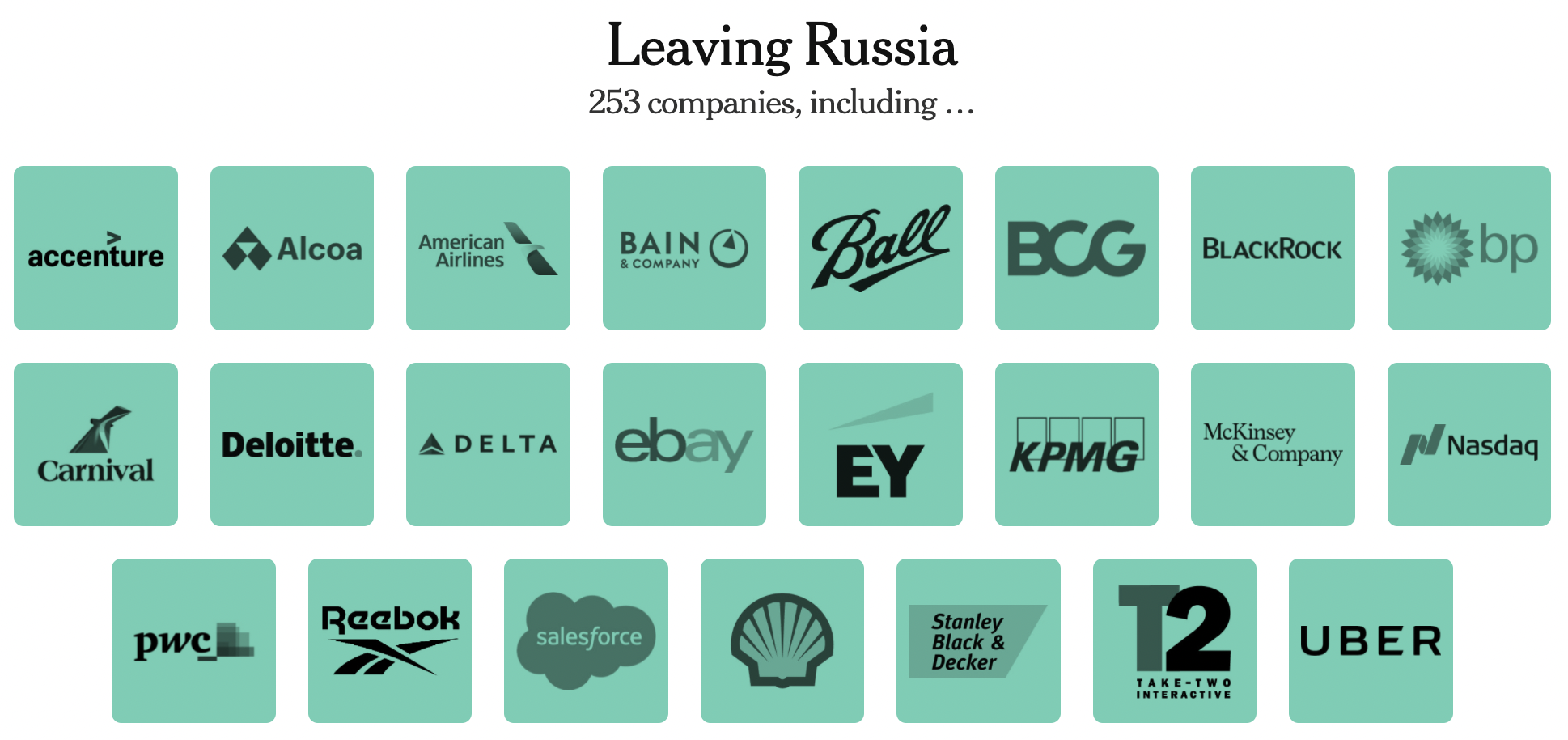 Source:  New York Times, April 7, 2022
45
[Speaker Notes: Sonnenfeld, Jeffrey and Steven Tan, “Some of the Biggest Brands Are Leaving Russia. Others Just Can’t Quit Putin. Here’s a List.” New York Times, April 7, 2022.
https://www.nytimes.com/interactive/2022/04/07/opinion/companies-ukraine-boycott.html]
Russia Sanctions, Private
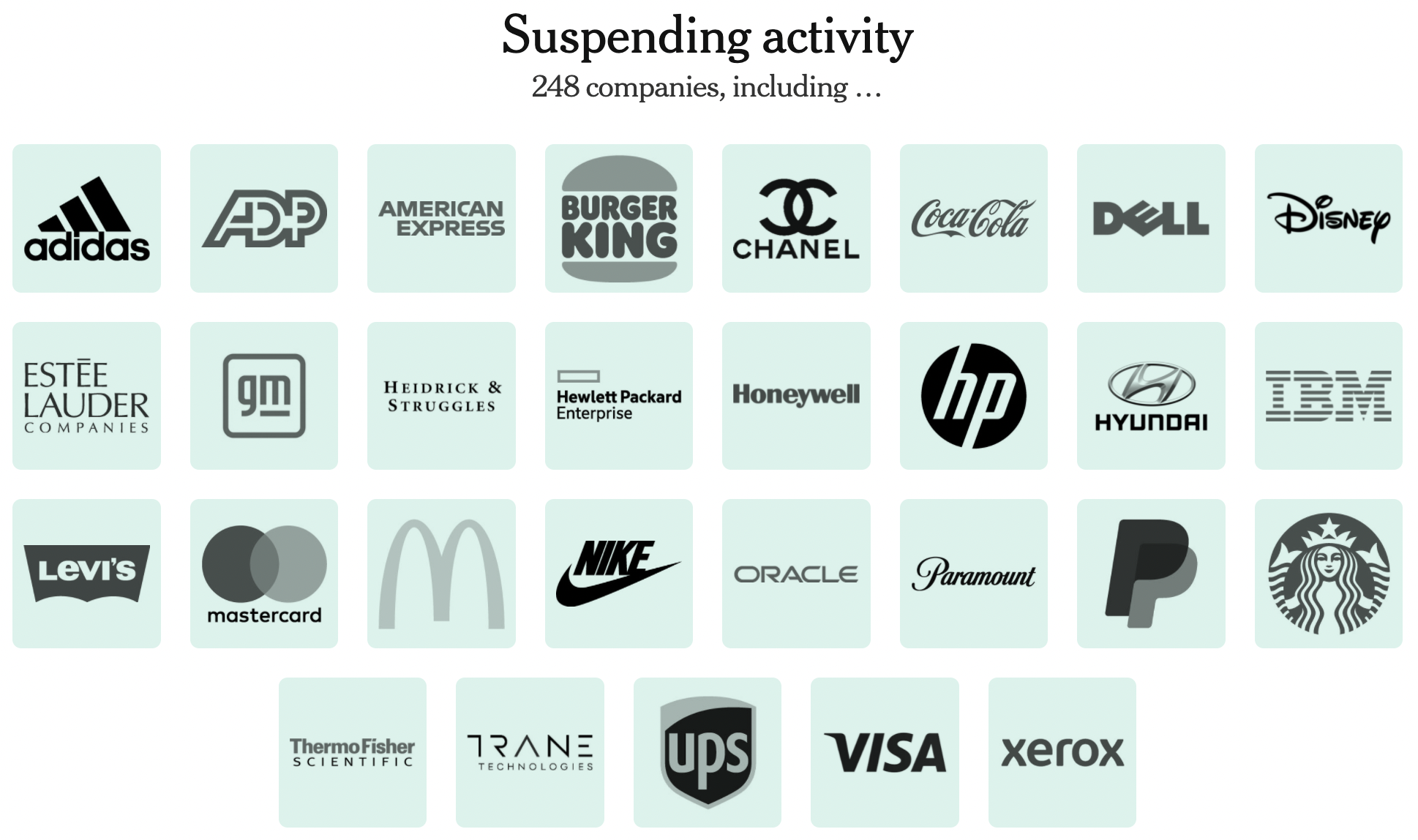 Sold all stores May 20.  Stores will operate under new brand.
Source:  New York Times, April 7, 2022
46
[Speaker Notes: Sonnenfeld, Jeffrey and Steven Tan, “Some of the Biggest Brands Are Leaving Russia. Others Just Can’t Quit Putin. Here’s a List.” New York Times, April 7, 2022.
https://www.nytimes.com/interactive/2022/04/07/opinion/companies-ukraine-boycott.html]
Russia Sanctions, Private
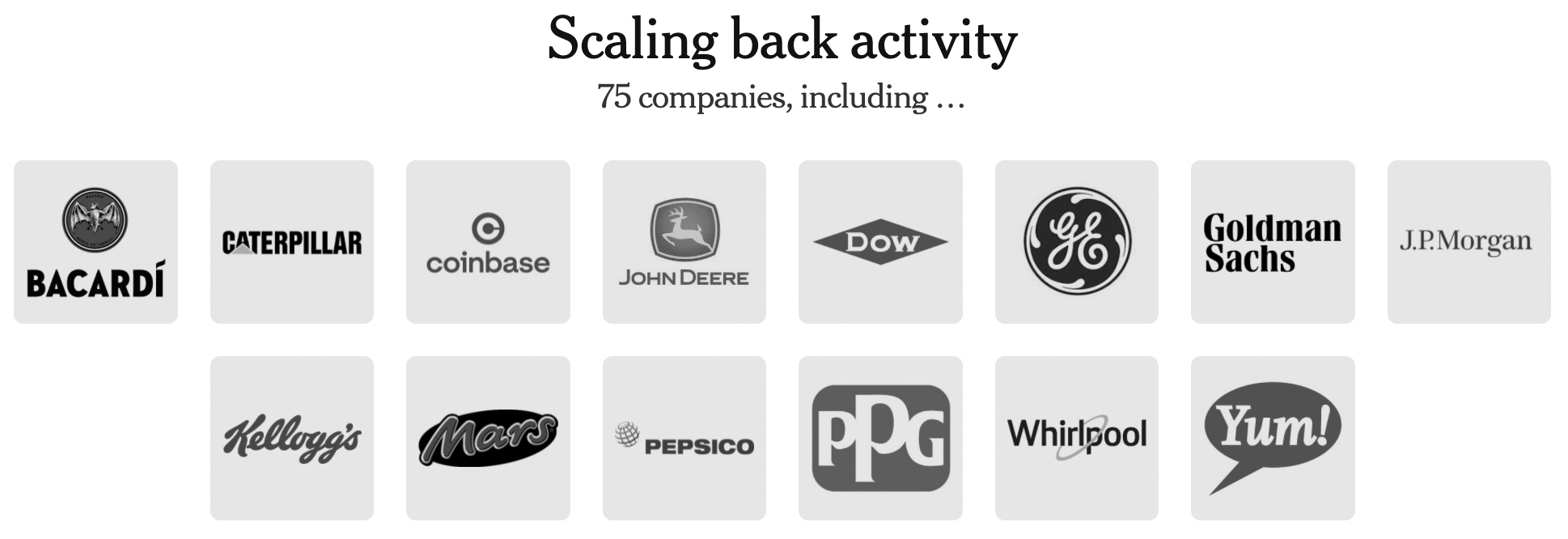 Source:  New York Times, April 7, 2022
47
[Speaker Notes: Sonnenfeld, Jeffrey and Steven Tan, “Some of the Biggest Brands Are Leaving Russia. Others Just Can’t Quit Putin. Here’s a List.” New York Times, April 7, 2022.
https://www.nytimes.com/interactive/2022/04/07/opinion/companies-ukraine-boycott.html]
Russia Sanctions, Private
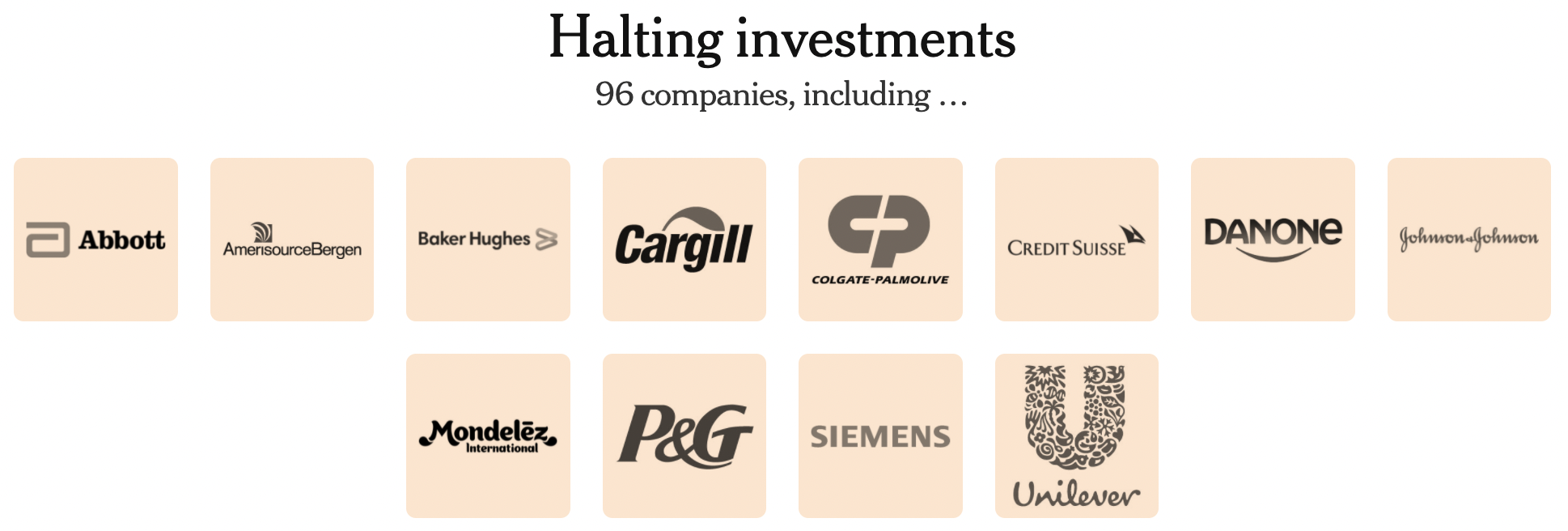 Source:  New York Times, April 7, 2022
48
[Speaker Notes: Sonnenfeld, Jeffrey and Steven Tan, “Some of the Biggest Brands Are Leaving Russia. Others Just Can’t Quit Putin. Here’s a List.” New York Times, April 7, 2022.
https://www.nytimes.com/interactive/2022/04/07/opinion/companies-ukraine-boycott.html]
Russia Sanctions, Private
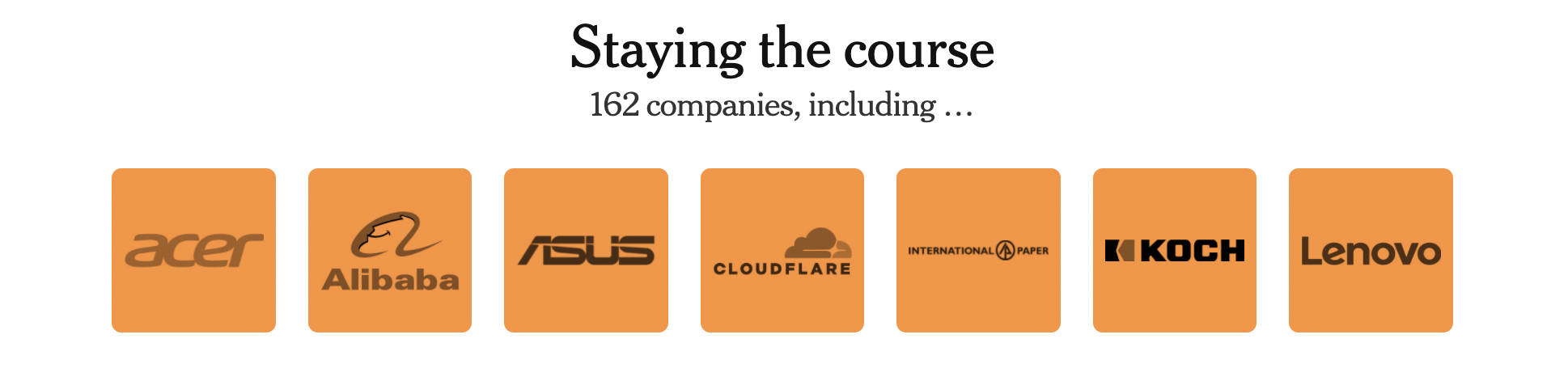 Source:  New York Times, April 7, 2022
49
[Speaker Notes: Sonnenfeld, Jeffrey and Steven Tan, “Some of the Biggest Brands Are Leaving Russia. Others Just Can’t Quit Putin. Here’s a List.” New York Times, April 7, 2022.
https://www.nytimes.com/interactive/2022/04/07/opinion/companies-ukraine-boycott.html]
Pause for Discussion
Class 0:  Introduction & Overview
50
Rade
Questions on Russia Sanctions
Are sanctions reported by any poor countries or from Africa or Latin America? 
What are the most common targets of sanctions? 
How useful did you find the interactive timeline on the Bown site?
Claas 1:  State of Play I: Trade Wars
51
Other Disputes and Actions
Disputes
IPEF
Solar Panels
Baby Formula
Digital Services Tax
Avocados
Softwood Lumber
Class 2:  State of Play II:  Other
52
[Speaker Notes: Walker, Nigel, ” Brexit timeline: events leading to the UK’s exit from the European Union,” House of Commons Library, June 10, 2020.
https://commonslibrary.parliament.uk/research-briefings/cbp-7960/]
Pause for Discussion
Class 0:  Introduction & Overview
53
Questions on Other:Economist on IPEF
How much will the IPEF cut tariffs?  Why? 
What are the “4 pillars” of the IPEF? 
Though not mentioned in those 4 pillars, what are some of the topics that this will address? 
Why does the Economist not view this as “too vague to amount to anything”?
Claas 1:  State of Play I: Trade Wars
54
Solar Panels
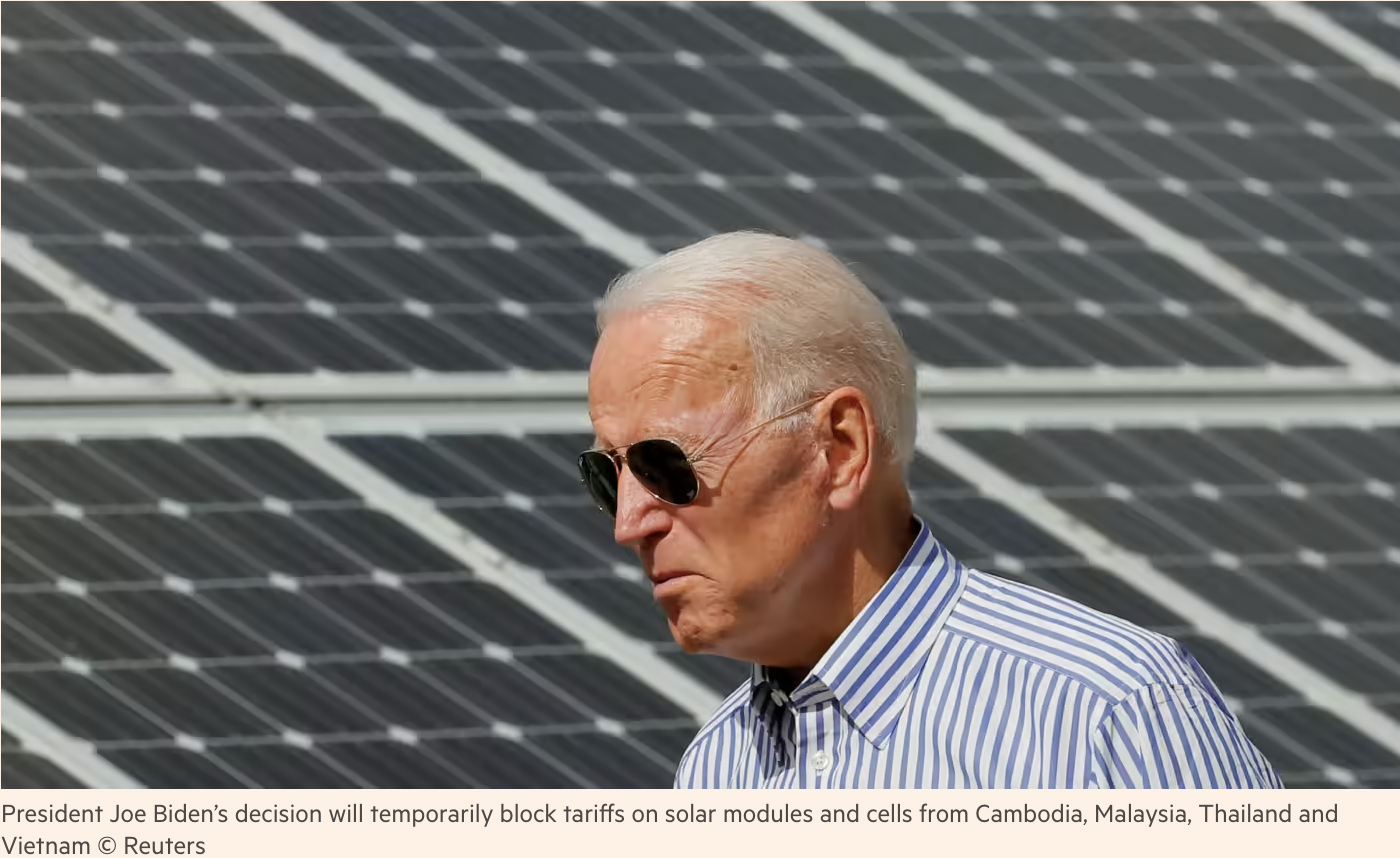 Class 2:  The State of Play II:  Other
55
[Speaker Notes: https://www.ft.com/content/b7ec1ce6-42f4-4bd9-841a-02c175d2b4b0]
Questions on Other:Politi & Brower on Solar Panels
Why did we have the tariffs on solar panels that Biden is suspending? 
Against what countries and for how long is Biden suspending the tariffs? 
Why might Biden’s move be subject to legal action? 
What other action has Biden taken to shift supplies of solar panels to the US?
Claas 1:  State of Play I: Trade Wars
56
Baby Formula Shortage
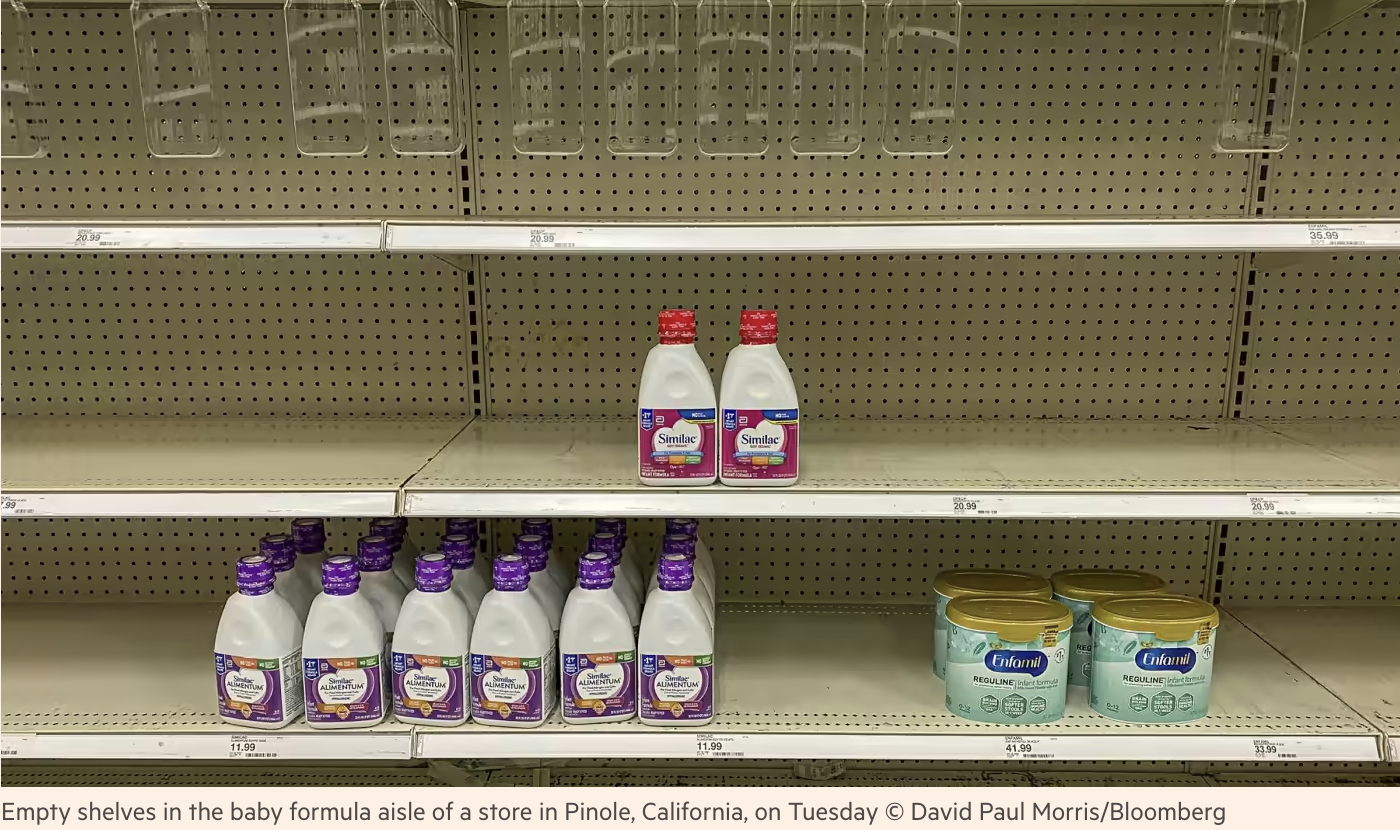 Class 2:  The State of Play II:  Other
57
[Speaker Notes: https://www.ft.com/content/67a769ee-ecee-4c3d-8e60-4417bf2ef7df]
Questions on Other:Baby Formula Shortage
Masters:
What is said here to have contributed to the shortage? 
Why wasn’t the shortage immediately made up for with imports? 
WSJ Editorial:
What did Biden do about it? 
What does this editorial view as the real problems?
Claas 1:  State of Play I: Trade Wars
58
Digital Services Tax
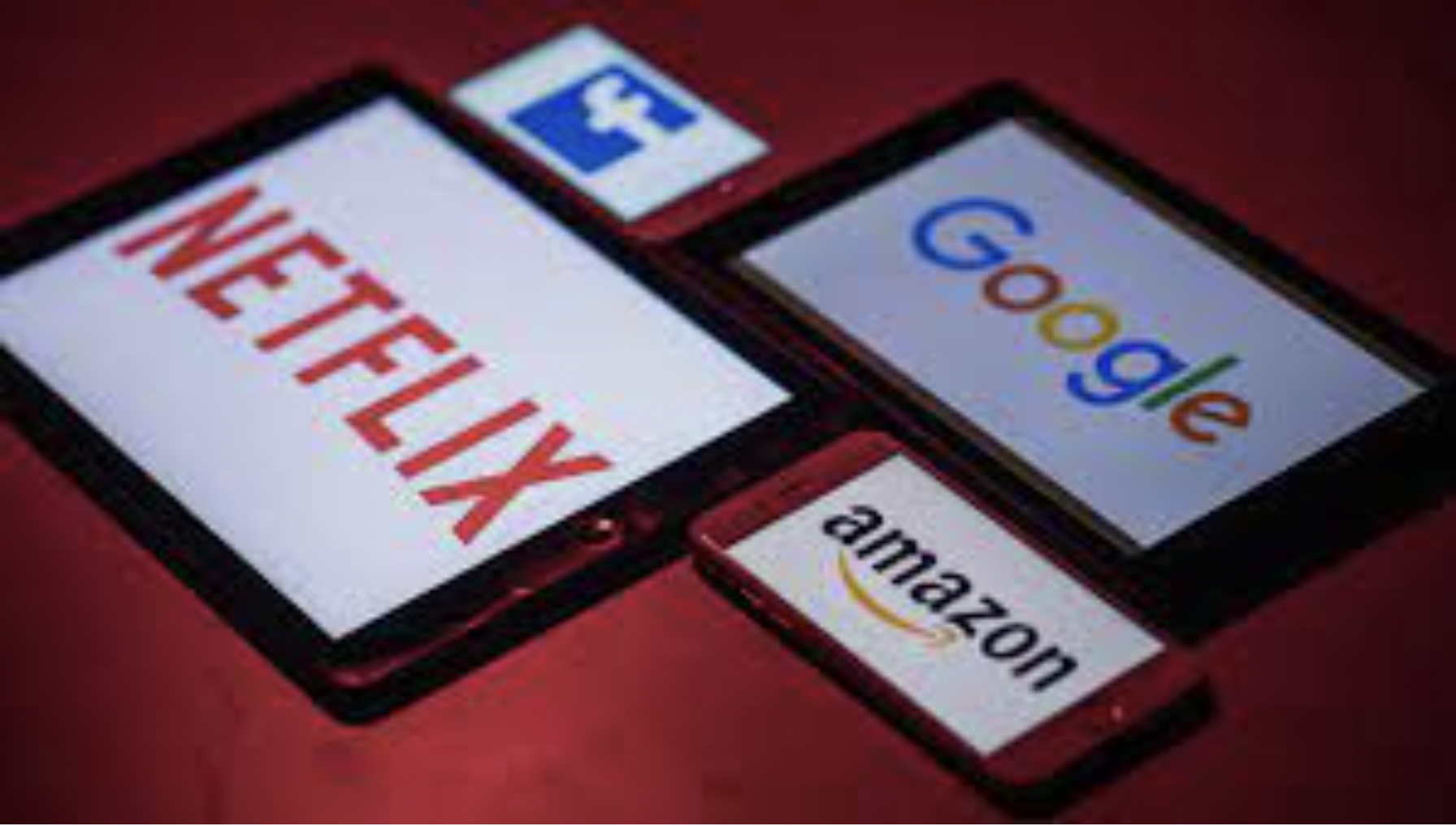 Class 2:  The State of Play II:  Other
59
Questions on Other:Agyemang on Digital Service Tax
What are digital services taxes, and who is mentioned here as having introduced them? 
What is the tax overhaul “orchestrated” by the OECD, and what would it do? 
Who agreed to the global deal, and who has yet to ratify it? 
What is the new agreement mentioned here?
In return, what is the US doing?
Claas 1:  State of Play I: Trade Wars
60
Questions on Other:Hayashi on Digital Service Tax
What are the details of Canada’s proposed tax? 
Under what US law is the US investigating the digital tax? 
What, if any, is the connection of this digital services tax with the OECD global tax agreement?
Claas 1:  State of Play I: Trade Wars
61
Avocado Ban
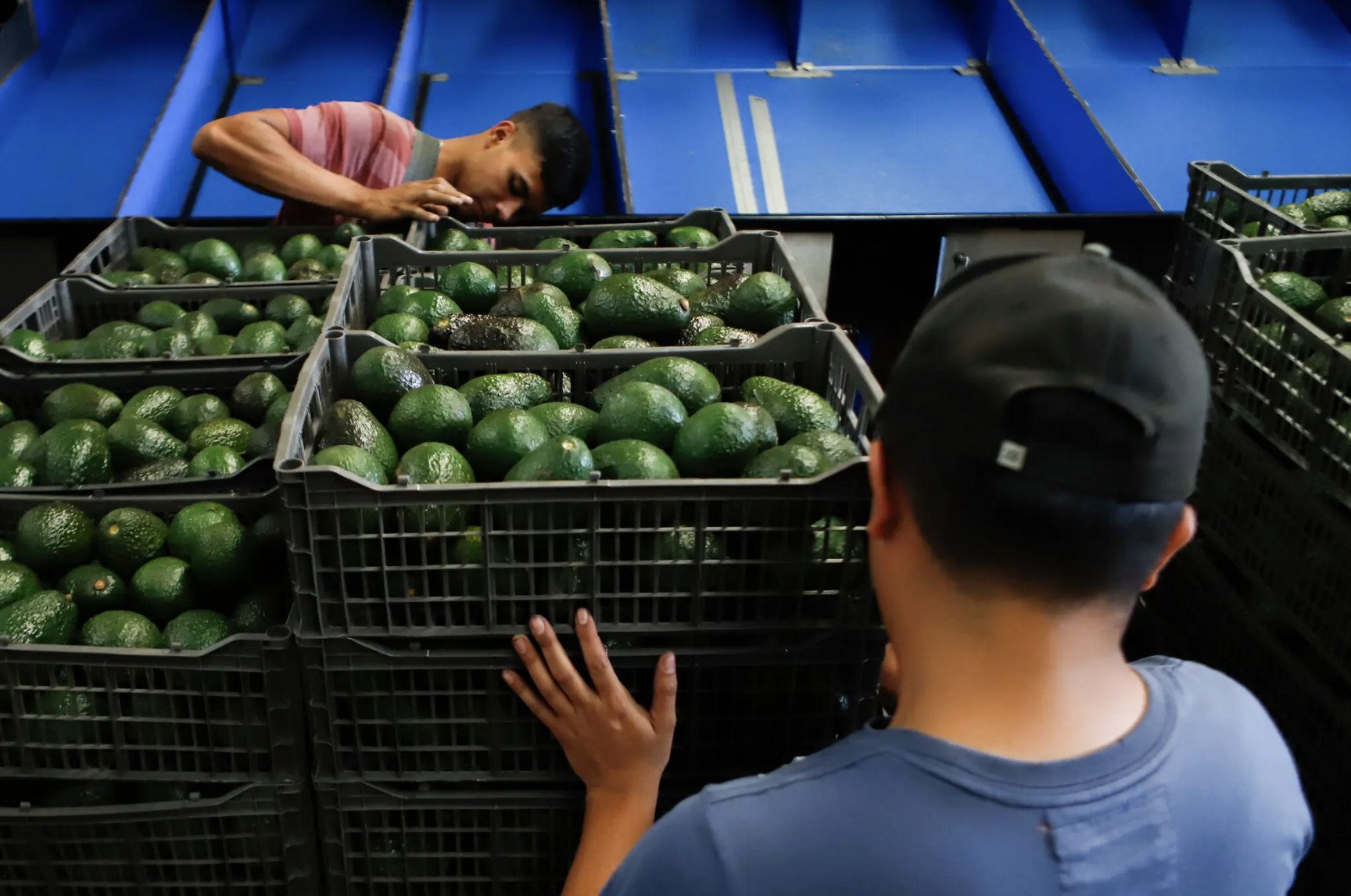 Class 2:  The State of Play II:  Other
62
[Speaker Notes: https://www.nytimes.com/2022/02/19/business/mexico-avocado-ban-lifted.html]
Questions on Other:Medina on Avocado Ban
What was the reason for the ban? 
How long did it last? 
How was it resolved? 
Can you tell what is the value of US imports of avocados from Mexico, and from what part of Mexico? 
What do drug cartels have to do with this?
Claas 1:  State of Play I: Trade Wars
63
Softwood Lumber
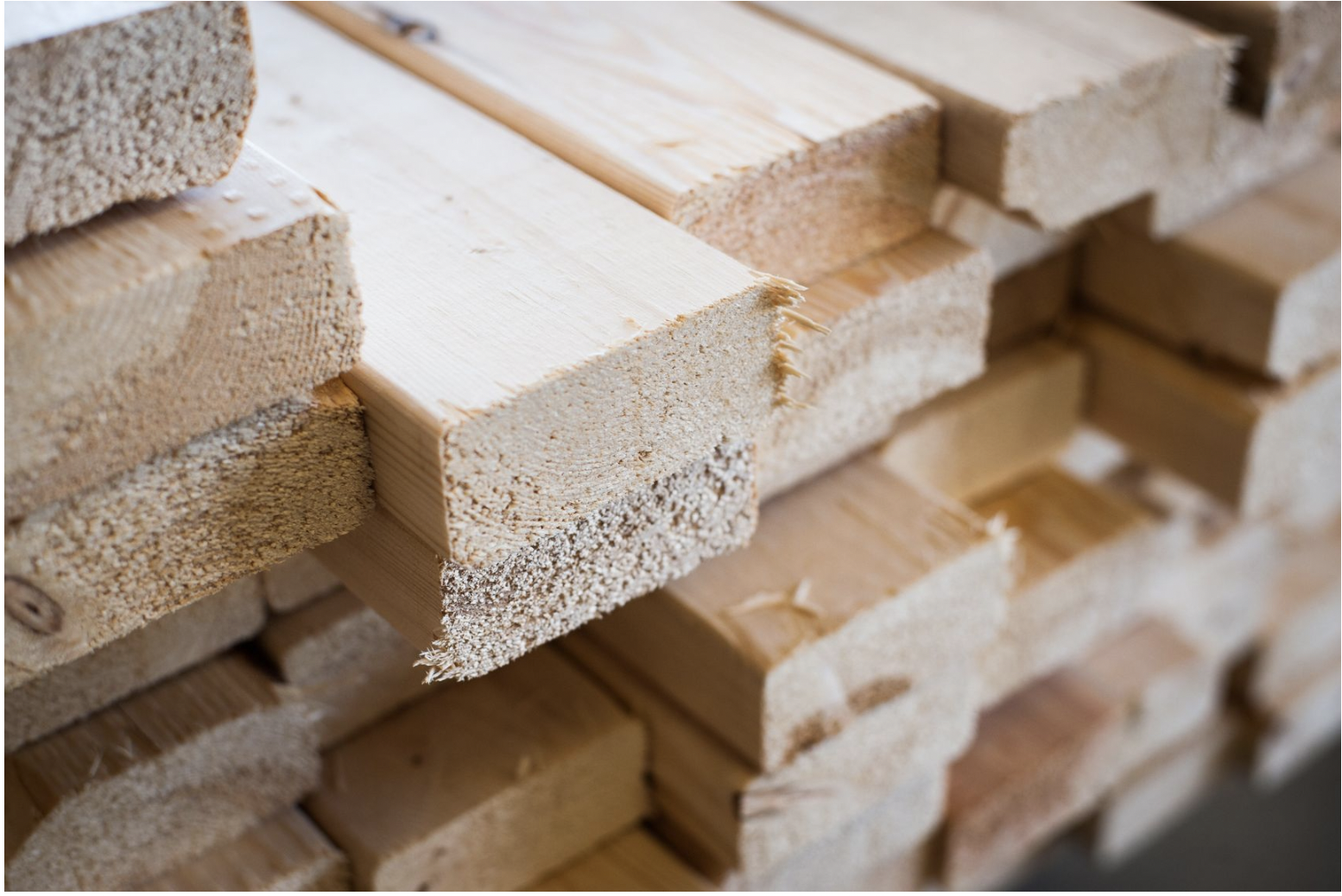 Class 2:  The State of Play II:  Other
64
Questions on Other:WSJ on Softwood Lumber
Does this say what the legal basis for US tariffs on Canadian lumber is?
Why is the timing of this considered bad?
Could US production meet US demand if there were no imports?
Claas 1:  State of Play I: Trade Wars
65
Class 2:  The State of Play II:  Other
66